September 2014
Consideration on Coexistence between LTE-U and 802.11 WLAN
Date: 2014-09-13
Authors:
Slide 1
Jae Seung Lee, ETRI
September 2014
Background
LTE-U will trigger coexistence issues in unlicensed band
3GPP TSG RAN plenary approved the study item on “Licensed-Assisted Access using LTE” which will be started in October  [2].
802.11 devices will be affected by LTE-U in the near future.
We should consider fair coexistence mechanism between LTE-U and 802.11 in unlicensed band.
14/821r2 introduced coexistence requirements between LTE-U and 802.11
14/821r2 proposed “Duty cycle approach” [1].
This may be one of a possible solution for the coexistence issues.
We may consider other possible solutions.
Slide 2
Jae Seung Lee, ETRI
September 2014
Considerations for Coexistence (1/2)
It is LTE-U that should devise the Coex mechanism rather than 802.11
LTE-U should not impact Wi-Fi services.
802.11 devices are already deployed  in unlicensed band widely, so the new LTE-U should respect 802.11 devices.
802.11 uses “Listen-Before Talk” and it provides good coexistence from 802.11 side, so it is reasonable to have LTE-U devise Coex mechanism from LTE side in its spec.
The Coex mechanism should require only minimal changes to the existing spec
Desirable to exploit or slightly change existing LTE spec. Current features should be reused as much as possible.
Desirable to use mechanism which does not require changes to WLAN.
Slide 3
Jae Seung Lee, ETRI
September 2014
Considerations for Coexistence (2/2)
The Coex mechanism should ensure enough transmission time to 802.11 devices
For FDD LTE mode, the maximum quiet period is only 215 μsec which is not enough for WLAN devices for transmission [1].
Need to consider Coex mechanism which ensures longer transmission time than this maximum quiet period to 802.11 devices.
We should prevent LTE UE from being “out of range” if the duty cycle period is too long.
Slide 4
Jae Seung Lee, ETRI
September 2014
Example of the COEX mechanism
We may exploit Fake MBSFN subframe of LTE for coexistence between LTE-U and WLAN

Fake MBSFN (Multicast/Broadcast Single Frequency Network) subframe
introduced in Release 10 for Relay operation
Relay does not transmit any signal to UE when it is supposed to receive data from eNB.
The Relay configures fake MBSFN subframess when UE (including Release 8 UE) are not supposed to expect any DL transmission.
Slide 5
Jae Seung Lee, ETRI
September 2014
Fake MBSFN Subframe
Only control channel (including reference signals) is transmitted.
UE determines that the received subframe is a MBSFN subframe from the control channel in the frame.
The UE does not receive the remaining part of the subframe since it does not use MBMS (Multimedia Broadcast Multicast Service).
 UE does not become “out of range” although it does not receive reference signals.
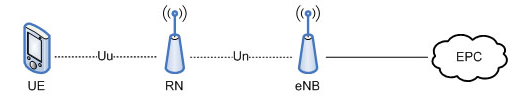 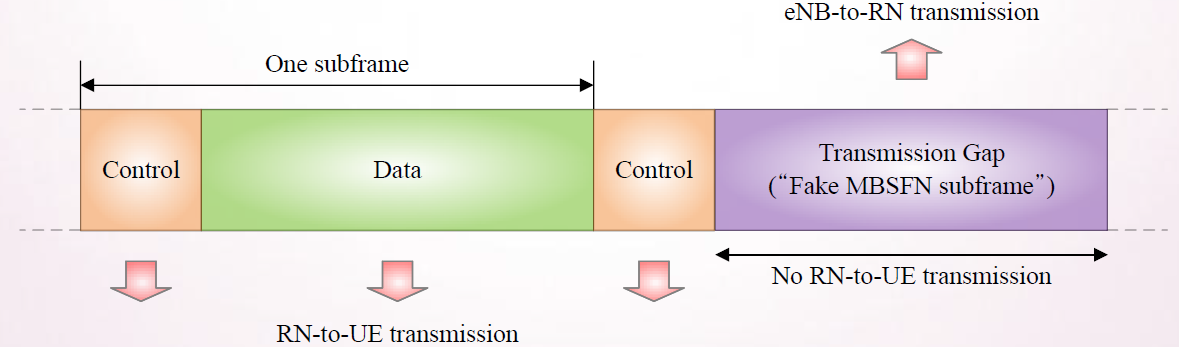 Slide 6
Jae Seung Lee, ETRI
September 2014
Using Fake MBSFN for Wi-Fi access
Wi-Fi access gap can be signaled by using fake MBSFN subframes 
W-Fi device can transmit during the gap signaled by the subframe.
This approach does not require any changes to 802.11 devices.
LTE may consider to improve the existing Fake MBSFN in its spec to ensure LTE devices to provide enough transmission time to 802.11 devices.
Need input from IEEE 802.11 to 3GPP if such improvement is necessary to LTE spec.
Slide 7
Jae Seung Lee, ETRI
September 2014
Conclusion
This contribution reviewed considerations for Coex between LTE-U and 802.11
It is LTE-U that should devise the Coex mechanism rather than 802.11.
The Coex mechanism should require only minimal changes to the existing spec - Current features should be reused as much as possible.
The Coex mechanism should ensure enough transmission time to 802.11 devices
Using Fake MBSFN subframes in LTE is provided as an example of Coex mechanism from LTE side
Need input from IEEE 802.11 to 3GPP to consider coexistence between WLAN and LTE-U
Slide 8
Jae Seung Lee, ETRI
September 2014
References
[1] IEEE 802.11-14/0821r2 Coexistence Requirements of 802.11 WLAN and LTE in Unlicensed	Spectrum
[2] IEEE 802.11-14/1282r0 Liaison statement from 3GPP on LAA (License Assisted Access)
[3] IEEE 802.19-14/0068r2 Coexistence Lessons Learned Contribution
Slide 9
Jae Seung Lee, ETRI